臺北高等行政法院判決104年環模字第1號
廖堃安、胡家瑋、潘佳苡、張意鈞、郭子熒
主文
原處分及訴願決定均撤銷，被告應進行第二階段環境影響評估。
訴訟費用由被告負擔。
理由
當事人適格
廖堃安
當事人適格
一、原告主張：
（一）環評法第5條第1項、第8條以下為保障當地居民參與程序權之保護規範。
（二）依最高行政法院100年判字1601號判決、台北高等行政法院98年訴更一字92號判決意旨，原告為當地居民，且以環評作業準則第6條第1項規定之附件三認定當地居民並不適當 。
當事人適格
一、原告主張：
（三）依行政程序法第23條，及裁量收縮至零下，行政機關「應」使原告參加程序成為當事人
（四）類似於健康權之休閒權。
（五）保護規範理論本未限於只保護實體法上權益而排除程序法上權益之意旨。
當事人適格
二、被告主張：
（一）原告非行政程序法第23條、第20條第6款之程序上當事人 。
（二）原告非系爭審查結論之處分相對人。
（三）原告對其主張無法律上利害關係：
 1.環評法第8條非保護規範，且原告亦未具體說明環境影響評估法第8條之何部分屬對於個人之保護規範；
2.開發單位環境影響評估作業準則第5條之1規範意旨，僅係公共參與之一環，縱民眾曾參與該程序，亦非因之取得利害關係之地位；
 3.最高行政法院100年度判字第1601號判決所提出之標準無法通案適用，對距離及法律上利害關係均應有所限縮（限於有生命、身體健康之利害關係）。
當事人適格
二、被告主張：
（四）環境權非個人所得主張之主觀公權利。
（五）縱認程序權為主觀公權利，亦應認為參與環境決策之程序權必須與實體法上權利連動或相關，始足作為主觀公權利。惟本件原告並未主張其生命、身體、財產等權利有受損害之虞，遑論其所連動之環境程序參與權。
當事人適格
三、惟本院查：
（一）行政訴訟法第4條，而所謂利害關係，乃指法律上之利害關係而言，不包括經濟上、情感上或事實上之利害關係在內（改制前行政法院75年判字第362號判例）
（二）就利害關係之判斷，參照司法院釋字第469號解釋採取之新保護規範理論，應探究法律之規範目的除保障泛泛之公益外，是否有保障特定人之特定利益之意旨。
當事人適格
三、惟本院查：
（三）凡屬環評法第5條第1項規定，對於環境有不良影響之虞的開發行為，均須依同法第6條規定先實施第一階段環境影響評估，由開發單位自行預測開發行為所可能引起之環境影響，並提出對策或替代方案。可見環評法係採取預防原則。
當事人適格
三、惟本院查：
（四）而依同法第8條，有	使居民知悉、參與之相關規定，輔以同法第11條第1項、第12條、第13條規定，開發單位「應」參酌彼等意見編製並提出評估書初稿，繼由目的機關會同主管機關、相關機關、 團體、學者、專家及居民進行現址勘察及舉行聽證會(公聽會)，並作成紀錄；最後，由主管機關作成審查結論。
當事人適格
三、惟本院查：
（五）由新保護規範理論觀之，環境影響評估法第5條第1項及第8條以下之規定，實兼有透過程序權保障之賦予，以保障當地居民生命權、身體權、財產權益不因開發行為而遭受顯著不利影響之規範意旨存在，而非純粹以保護抽象之環境利益(公共利益)為目的，應屬保護規範。環評委員會對應實施環境影評估之開發行為，所作之無須進行第二階段環境影響評估之審查結論，該開發行為之「當地居民」具有法律上利害關係（最高行政法院100年度判字第1601號判決意旨參照）。
當事人適格
三、惟本院查：
（六）就「當地居民」之範圍，最高行政法院100年度判字第1601號判決及「開發行為環境影響評估作業準則」雖均提出相關判準，惟依本院見解，當事人適格本即為於個案中具體判斷，主張權利之當事人是否有權利受損之虞，故以上判決固不應通案適用；惟自該作業準則亦僅可推論行政機關於評估時應注意之範圍，與該開發行為可能之影響範圍並無必然之關係。
當事人適格
三、惟本院查：
（七）「環境權」是否得作為人民之主觀公權利，雖仍有爭議，惟自司法院釋字第426號、第465號解釋已可推論，環境權實為涉及憲法增修條文第10條第2項、第15條之財產權及生存權之「複合權」，在不妨害社會秩序公共利益下，應受憲法第22條之保障。亦有學者認為，自憲法增修條文應可推論人民之基本權，併值參考（李震山，《多元、寬容與人權保障—以憲法未列舉權之保障為中心》，元照，2005年，第27-29頁）
當事人適格
三、惟本院查：
（八）退步言之，系爭平面道路雖為線性開發，惟對其周遭之影響勢必為全面性之擴散影響，包括空氣、水質、噪音等環境之劣化，均可能在開發過程中伴隨發生，進而影響附近居民之身體健康。
本件中原告分別距離開發行為2.31公里、0.43428公里，從空氣、水質、噪音均為擴散性影響之性質觀之，其縱無實際權利受損，亦應肯認其有受損之虞。
當事人適格
三、惟本院查：
（九）再退步言，自司法院釋字第469號解釋觀之，保護規範理論並無限於只保護實體法上權益而排除程序法上權益之意旨。且於現代已逐漸重視「程序正義」之觀點，被告未經第二階段環境影響評估，即逕以原處分有條件通過，影響原告依環境影響評估法第8條以下對開發行為表示意見、界定評估範圍、參與現場勘查與公聽會之程序權利，原告就此亦有訴訟權能。
當事人適格
三、惟本院查：
（十）綜上，本院認為本件中之原告具有訴訟權能即當事人適格。
系爭開發案是否構成環境影響評估法施行細則第19條第1 款「與周圍之相關計畫，有顯著不利之衝突且不相容者」之要件？
爭點1：周圍之相關計畫（胡家瑋）
爭點2：有顯著不利之衝突且不相容？（潘佳苡）
爭點2-1：系爭道路是否為省道（張意鈞）
爭點1：周圍之相關計畫
環境影響評估法第8 條第1 項明定「前條審查結論認為對環境有重大影響『之虞』，應繼續進行第二階段環境影響評估」，而環境影響評估法施行細則第19條第1 款規定：「本法第8 條所稱對環境有重大影響，係指下列情形之一者：一、與周圍之相關計畫，有顯著不利之衝突且不相容者。……」惟何謂「周圍之相關計畫」？
爭點1：周圍之相關計畫
原告主張環境影響評估法施行細則第19條第1 款之「周圍之相關計畫」包含「國家重要濕地保護計畫」與「永續海岸整體發展方案」，然被告認為上述計畫/方案不具有法規範效力，而該款之「計畫」限於具有法規範效力者。
一、新舊法適用問題
舊法

本法第八條所稱對環境有重大影響，係指下列情形之一者：
一、與周圍之相關計畫，有顯著不利之衝突且不相容者。
二、~八、略。
環境影響評估法施行細則於104年7月3日修正，本案事實發生於修法前，故應適用舊法，被告答辯狀之項次應予以修改：「環境影響評估法施行細則第19條第1款」。
且被告答辯要旨其中一點援引「附表二」為論據，然環評施細第19條「第1項」出現「附表二」之文字乃新法內容，並不適用於本案。
二、文義解釋
法條無明文限制須為具有法規範效力之計畫不可增加法所無之限制。
條文僅規定「與周圍之相關計畫，有顯著不利之衝突且不相容」著眼於開發行為是否與相關計畫之內涵衝突或不相容，而非規定「違反或牴觸周圍之相關計畫」著重於法規範效力之違反。
開發行為如為具有法規範效力之計畫予以限制或禁止，則亦無由環評委員會依個案事實為專業判斷之空間。
三、法規範目的解釋
按所謂環境影響評估，係指「開發行為」或「政府政策」對「環境」包括生活環境、自然環境、社會環境及經濟、文化、生態等可能影響之程度及範圍，事前以科學、客觀、綜合之調查、預測、分析及評定，提出環境管理計畫，並公開說明及審查。而實施環境影響評估之目的，則係為審查開發行為是否會對環境有不良影響之虞，此觀諸環境影響評估法第4 條第2 款、第5 條第1 項規定自明。
三、法規範目的解釋
從環境影響評估法規定對環境有重大影響即應進行二階環評之目的，可知只要實質上與周圍已規劃之計畫有顯著不利之衝突且不相容者，就應該要進行環評，因此重點在於是否「有顯著不利之衝突且不相容」之判斷，而非相關計畫是否有法規範效力，否則如此之限縮解釋、減少進入二階環評之機會，實悖離環境影響評估法第1條「為預防及減輕開發行為對環境造成不良影響，藉以達成環境保護之目的」之規範目的。
四、體系解釋
參酌同條2-7款之事項均不需具備法規範效力，而是只要對於某一事實狀態有顯著不利影響者即屬之，則當無將第一款限縮為須具有法規範效力之「計畫」之餘地。
第十九條 
本法第八條所稱對環境有重大影響，係指下列情形之一者：
一、與周圍之相關計畫，有顯著不利之衝突且不相容者。
二、對環境資源或環境特性，有顯著不利之影響者。
三、對保育類或珍貴稀有動植物之棲息生存，有顯著不利之影響者。
四、有使當地環境顯著逾越環境品質標準或超過當地環境涵容能力者。
五、對當地眾多居民之遷移、權益或少數民族之傳統生活方式，有顯著不利之影響者。
六、對國民健康或安全，有顯著不利之影響者。
七、對其他國家之環境，有顯著不利之影響者。
八、其他經主管機關認定者。
營建署之發言僅係詢問本工程是否屬於「永續海岸整體發展方案」之「海岸第一條公路向海之路域地區」，並不代表其認為「永續海岸整體發展方案」為環評施細第19條第1款之「計畫」，原告以此為據有過度詮釋之虞。
針對原告之主張：
營建署代表更於被告99年4月15日專案小組初審會議中之發言：「永續海岸整體發展方案」為環境影響評估法施行細則第 19條第1 款所謂之「周圍之相關計畫」之意，益徵「永續海岸整體發展方案」屬於「周圍之相關計畫」 。
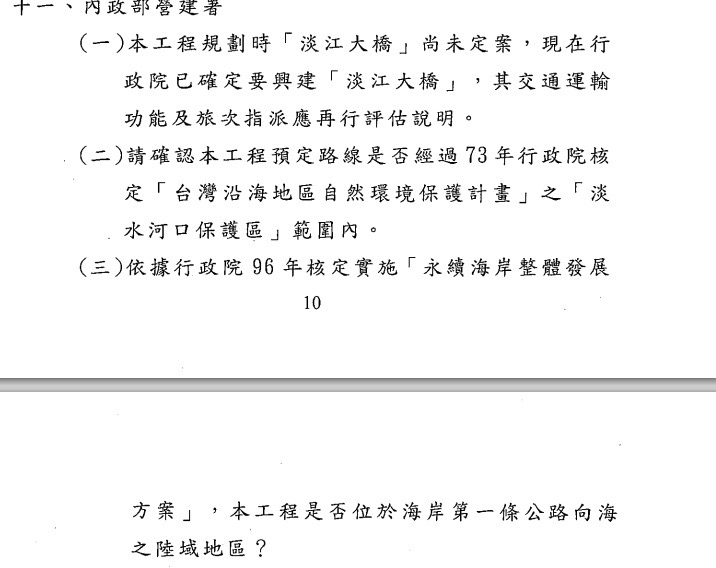 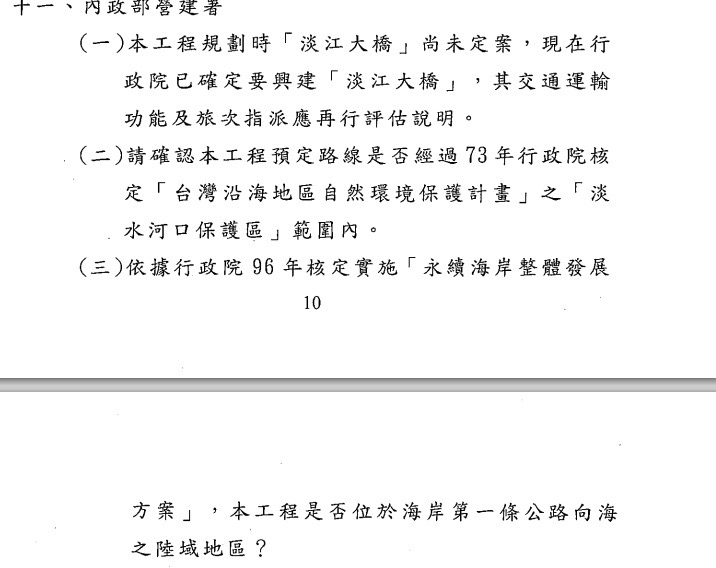 此三點均係說明其認為「國家重要濕地保護計畫」與「永續海岸整體發展方案」均不具有法律上拘束力，然原告亦不爭執此二方案/計畫不具有法律上拘束力，且本院認為環評法施行細則第19條1款之「計畫」不限於具有法規範效力者已如上述。
針對被告之主張：
依內政部函釋(101年10月15日內授營綜字第1010809946號函、102年5月17日內授營綜字第1020805504號函)已表示該二計畫屬行政指導原則，並未直接實質限制相關權益及土地開發許可行為，不具法律上強制力。
組織法與作用法不同，不得僅以環境基本法第18條、第29條而設有國家永續發展委員會即認為該委員會所作成之一切計畫均有法律上拘束力。
僅屬行政計畫者，不具法律上拘束力：依司法院釋字第520 號解釋理由書意旨，具有法律上拘束力者並非行政計畫本身，而係為實現該行政計畫所編列之法令預算案，是法律上不能因計畫於事實上編列預算或經立法院審議通過預算案之科目揭載有關計畫支出，即謂該行政計畫具有法律拘束力。
本案其實不應適用新法，已如前述；縱使實質審酌被告所抗辯之新法內容，從附表二均屬開發行為，並不能推導出「周圍之相關計畫」必須為具有法規範拘束力、「屬開發性質之計畫」，蓋一、二款具有不同規範目的。
針對被告之主張：
依環境影響評估法施行細則第19條第1項所指「附表二」之行為，均已明訂屬「開發行為」，故同條第2項第1款之「周遭相關計畫」應係為免未列於「附表二」中，但卻仍屬開發計畫性質之計畫而與本案開發行為有不利衝突或不相同之情形者。
小結：環境影響評估法施行細則第19條第1款之「周圍之相關計畫」 不限於具有法規範效力者，因此「國家重要濕地保護計畫」與「永續海岸整體發展方案」均屬該款之「計畫」。
爭點2：有顯著不利之衝突且不相容？
「國家重要濕地保育計畫」及「永續海岸整體發展方案」屬於環評法施行細則§19第2款第1目（修法前第1款）之「周圍之相關計畫」已如上述，則是否有顯著不利之衝突且不相容，以下按二計畫分述之。
有顯著不利之衝突且不相容？
——國家重要濕地保育計畫部分
計畫劃定範圍內？
 計畫年期為100-105年（行政院經濟建設委員會總字第0990002797號函）
系爭開發案位於「淡水河紅樹林濕地」屬於國家級濕地（見本計劃附錄一附表一編號7）
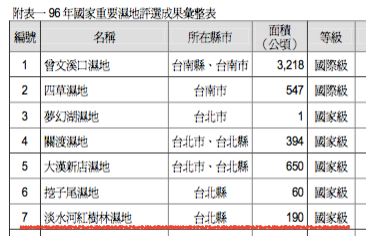 有顯著不利之衝突且不相容？
——國家重要濕地保育計畫部分
有何不利衝突且不相容？
應與國家重大建設之推動兼籌並顧？（行政院經濟建設委員會總字第0990002797號函）
本案為連接新北市及台北市之道路，開發單位為新北市政府，非屬國家重大建設甚明，被告亦不爭執此點。
被告主張「舉重以明輕」法理，影響程度較輕微之系爭道路自難認與上開濕地保育計畫有利益衝突或違反之虞云云。
惟查，該函之意旨應指對人民有重大利益的國家重大建設尚須考量兼顧濕地保育，則舉重以明輕，較輕微之「非重大」建設當然更應劣後於濕地保育。
環境基本法第3條亦寓有「環境保護優先」之意旨
有顯著不利之衝突且不相容？
——國家重要濕地保育計畫部分
有何不利衝突且不相容？
「濕地零損失」、「明智利用原則」（見核定本p.11貳計畫目標）
系爭開發將有陸域(含紅樹林濕地)永久水泥化之危險，道路施工之土堤將會對溼地造成不可回復之巨大影響，土堤內側將會永久陸域化減少溼地環境 。（參見被告99年7月15日專案小組第2次初審會議中淡江大學水環系林意楨教授之發言意見與書面意見 ）
有顯著不利之衝突且不相容？
——國家重要濕地保育計畫部分
有何不利衝突且不相容？
濕地復育示範計畫（核定本p.25肆執行策略與方法、一主要工作項目）
	包含淡水河流域濕地廊道
與一般公共建設資本投入經費進行大量建設經費，著重「資本門」之作法不同，本計畫反而著重「經常門」（核定本p.49柒附則、二其他有關事項）
有顯著不利之衝突且不相容？
——國家重要濕地保育計畫部分
被告於補充答辯狀辯稱：規劃階段之初已進相關對策，如：一年四季生態調查，已超過「開發行為環境影響評估作業準則」規範之兩次調查。並針對不同路段擬定相應的生態保育對策，設計生態除汙池等監督及應對策略(見上訴狀第10頁)。 ……
惟查，開發行為本身與國家重要濕地保育計畫之本旨本質上即有扞格（已如上述），縱使已規劃減輕對環境影響之措施仍難謂無顯著不利衝突且不相容。退步言之，本件被告已「規劃」之相關對策是否能夠完全化解上述顯著不利衝突且不相容之部分，應進行二階環評予以實質審酌，非由被告單方面主張有相關對策為已足。
有顯著不利之衝突且不相容？
——永續海岸整體發展方案部分
方案劃定範圍內？
 海岸地區（見此方案核定本附件一海岸地區劃設準則）
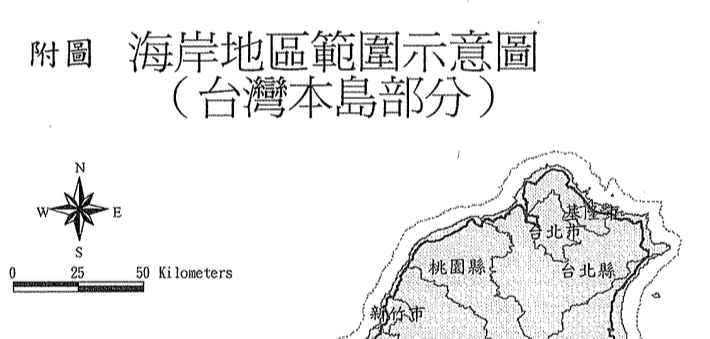 有顯著不利之衝突且不相容？
——永續海岸整體發展方案部分
有何不利衝突且不相容？
短期發展策略—自然海岸線零損失：（核定本p.3參永續海岸願景與發展策略）
海岸地區應以維護海岸自然環境、保障公共通行與公共水域使用權、提升親近海洋權益、增進公共福祉或配合行政院核定興建國家重大設施為優先。
本案未經行政院核定，亦不具上述功能。
嚴格審議海岸重大計畫
有顯著不利之衝突且不相容？
——永續海岸整體發展方案部分
有何不利衝突且不相容？
最接近海岸第一條道路向海之陸域地區，不再建設國道及省道，且中央不補助經費建設縣道、鄉道。（核定本p.13優先實施項目及執行準則）

系爭開發是否為省道之爭點詳下述
爭點2-1：系爭道路是否為省道?
公路總局研訂限制海岸公路開發實施計畫

「貳、海岸公路現況說明」載明：
「二、接近海岸第一條道路現況：臺灣本島最接近海岸之道路，於北部及東北部地區主要以省道臺2線為主……」

「伍、實施策略」載明：
「一、於現有最接近海岸第一條道路向海之陸域地區，除已報奉行政院核定之計畫路線外，不再提出國道及省道等級之新興公路建設計畫。……」
爭點2-1：系爭道路是否為省道?
從淡水河北側竹圍紅樹林沿河與最接近海岸第一條道路（臺2 線省道）之間的陸域，應限制道路之開發，除已報奉行政院核定之計畫路線外，不得再提出「國道及省道等級」之新興公路建設計畫。

所限制開發者是車流量與設計規模較為龐大、可能造成的污染與破壞較嚴重的「國道及省道等級」之公路建設，非僅以形式上依法核定之「國道及省道」為限。

為確實達成維護海岸的永續發展之目的，避免開發單位藉由行政程序以規避上開計畫之限制，而使上開計畫形同具文，除依法核定之「國道及省道」，實質上等同「國道及省道等級」之公路建設亦應為受限制開發者。
爭點2-1：系爭道路是否為省道?
系爭道路之路廊位置，位於省道臺2 線與淡水河北側河岸之間的陸域，屬於「永續海岸整體發展方案」所定義之「海岸地區」範圍內。

系爭道路是否屬於「省道等級」之公路建設？
省道之定義
公路法第2條第3款
　省道：指聯絡二縣（市）以上、省際交通及重要政治、經濟中心之主要道路。
　(民國 102 年 07 月 03 日修法前條文)

→主要道路？
主要道路之定義
市區道路條例第2 條

市區道路條例第32條授權訂定之
市區道路及附屬工程設計標準第2條第6、7、8款

六、主要道路：指都市內各區域間或連接鄰近市（鄉、鎮）間之主要幹　線道路。
七、次要道路：指都市內各區域間或連接鄰近市（鄉、鎮）間得聯絡主要道路與服務道路之次要幹線道路。
八、服務道路：指提供都市內社區人車出入或至次要道路之聯絡道路。

營建署頒「市區道路工程規劃及設計規範之研究」

→可推知主要道路具有市區對外聯絡之功能，次要道路則是市區內用於聯絡「主要道路」與「服務道路」之功能。
系爭道路符合主要道路定義
系爭道路係連接新北市淡水區與臺北市北投區，具有市區對外聯絡之功能

　＊淡水河北側沿河平面道路工程環境影響說明書（台北縣政府民國99年2月版本）(5-1~5-3頁)

　－第五章開發行為及目的及其內容
　　1.　改善省道臺2線紅樹林至竹圍路段現況之交通壅塞，提供淡水地區 與台北市公路運輸走廊之道路容量與交通效率。
　　2.　計畫道路係以市區主要道路等級進行規劃

系爭道路係採取封閉型道路之設計，除起點及終點外，中間不設置交流道或匝道等出口，而系爭道路之起點及終點又直接與屬於主要道路之省道「臺2線」相銜接，則系爭道路根本不具有聯絡市區內「主要道路」與「服務道路」之功能，故非屬次要道路。
被告主張
(1)系爭道路屬省道「臺2線」之替代輔助道路，非屬公路法第2條第3款所稱之主要道路
(2)於補充書狀中主張系爭道路屬公路法第2條第4款之市道(→乃公路法102年修正後新法 )

惟查
替代輔助道路並非一法律用語，其具體定義不明。
將系爭道路定位為省道「臺2線」之替代輔助道路，仍不排除系爭道路屬主要道路之可能。
環說書中已說明系爭道路係以市區主要道路等級進行規劃。
系爭道路符合省道定義
綜上所述，系爭道路屬主要道路。

系爭道路係連接新北市淡水區與臺北市北投區，具有市區對外聯絡之功能，屬於主要道路；而所連接之新北市與台北市皆為直轄市，其行政等級高於縣（市），並可認屬重要政治、經濟中心，符合公路法第2條第3款省道之定義 。
系爭道路屬省道等級
以功能觀之，系爭道路屬省道等級 

(1)交通程度與省道「臺2線」相當
 
*環說書
-第十章「預防及減輕開發行為對環境不良影響對策摘要表」中針對「交通運輸」之影響說明(10-7頁)：
 
1.　省道「台2線」竹圍路段通過性小型車之50 ％將轉移至計畫道路。
2.　計畫道路服務水準可維持在D級，而省道「台2線」竹圍路段服務水準可由F級提升到D級。

→系爭道路與省道「台2線」之車流量相當、服務水準相當，應以相同之道路等級予以定位，故系爭道路屬省道等級。
系爭道路屬省道等級
(2)具「臺2 線」省道支線之性質

　1.　系爭道路起迄點均位於「臺2 線」省道，以替代輔助「臺2 線」省道。

　2.　被告曾於95年12月7 日以北府交規字第0950849709號函建請公路總局將系爭道路列為「省道臺2線支線」。

　3.　台北市政府交通局於99年10月15日專家會議及101年9月20日北市交規字第10131232300號函（原告誤指為交通部）中，表示系爭道路之定位應為省道等級。
省道與市區道路並非互斥概念

(1)公路法第4條第2項、第5條第2項
「市區道路劃歸公路路線系統者，視同公路；其制定程序，由中央、直轄市或縣（市）公路主管機關分別會商擬訂，並準用前項之規定核定公告。」
「市區道路與國道、省道、縣道或鄉道使用同一路線時，其共同使用部分，應劃歸國道、省道、縣道或鄉道路線系統。」

(2)公路系統與市區道路系統之劃分亦屬道路行政管理之權責問題(公路系統主管機關為交通部，市區道路中央主管機關為內政部。)
被告主張

　交通部101年10月31日交總字1010039974號函認定系爭道路屬市區道路。

惟查

　省道與市區道路並非互斥概念，系爭道路亦符合省道之定義、具省道等級。
系爭道路屬「省道等級」之公路建設
系爭道路係連接新北市淡水區與臺北市北投區，且屬於主要道路，符合公路法第2條第3款省道之定義。
系爭道路之交通程度與省道臺2線相當、具臺2 線省道支線之性質。
→雖未依法核定為省道，實質上應認其屬「省道等級」之道路。
小結
系爭開發案違反永續海岸整體發展方案

　優先實施項目及執行準則
　二、海岸公路：(一)最接近海岸第一條道路向海之陸域地區，不再建設國道及省道，且中央不補助經費建設縣道、鄉道。

　海岸公路開發實施計畫
　一、於現有最接近海岸第一條道路向海之陸域地區，除已報奉行政院核定之計畫路線外，不再提出國道及省道等級之新興公路建設計畫。

→有顯著不利之衝突且不相容

綜合前述實體爭點，系爭開發案構成環境影響評估法施行細則第19條第1 款「與周圍之相關計畫，有顯著不利之衝突且不相容者」之要件。
海岸開發環境影響評估審查作業要點
郭子熒
原告主張
開發行為違反海岸開發環境影響評估審查作業要點
六、環境說明書及環境影響評估報告書應就開發區位詳實填寫環境敏感及 特定目的區位調查表，如附件二，對於開發場所涉及上開環境敏感及 特定目的區位，應符合下列規定：
（一）法令禁止開發利用之區域，應另覓替代方案。
（二）……
（四）潟湖、紅樹林沼澤、草澤、沙丘、沙洲、河口、珊瑚礁、
           濕地及自然保護區之利用，以國土保安及中央目的事業主
           管機關核可之公益性設施或經評估為與資源特性相容之產
           業活動為限，至其他開發行為因對環境有顯著不利影響，
           應不予核准。
原告主張
要點未經合法的廢止程序，仍然繼續有效
行政程序法第159條第2 項第2 款之解釋性、裁量性行政規則，具有間接對外效力。
依要點第九點之意旨，若欲停止該要點之適用，應經署長核定公告使生停止效力。

該要點的規範目的在於保護海洋環境，被告機關違反該要點 
可間接應證系爭道路之開發與永續海岸整體發展方案不相容
被告主張
海岸開發環境影響評估審查作業要點已經本署於85年7月10日以環署綜字第31176號函停止適用
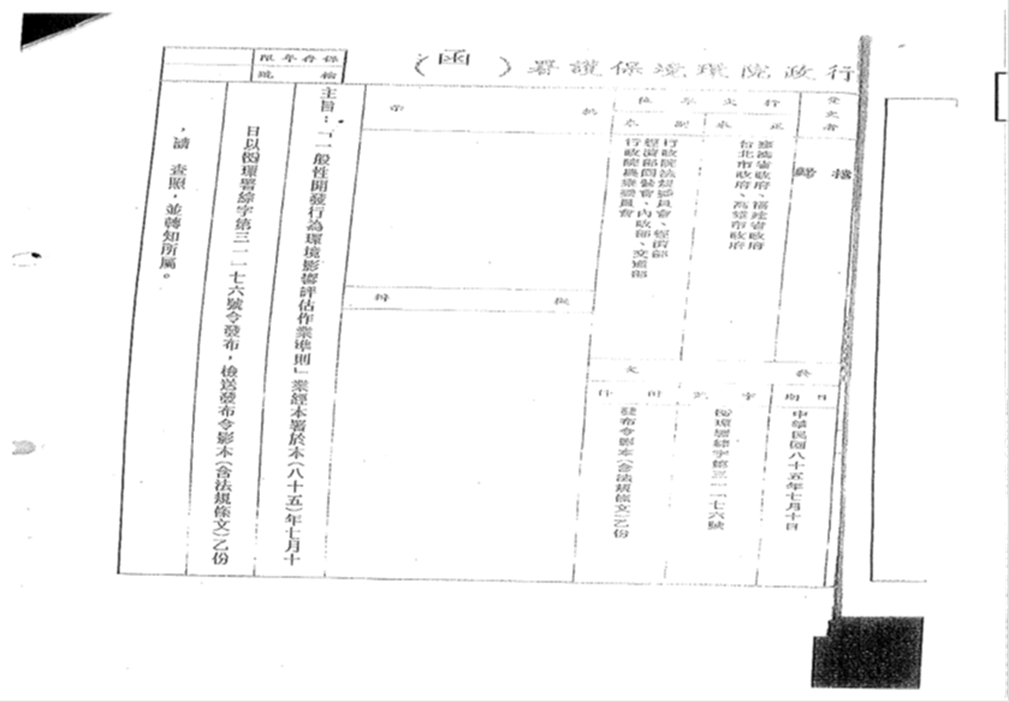 被告主張
縱未停止適用，系爭方案也不受拘束
因環保署認定系爭開發案為前計畫開發案之替代方案，參加人乃檢具系爭道路環說書，經由交通部轉送環保署審查，是系爭開發案業經中央目的事業主管機關交通部之核可
新北市政府以101年10月22日環署綜字第1010080119號函詢交通部是否同意，經交通部以101年10月31日交總字第1010039974號函覆同意變更且系爭道路亦屬公益設施，故即便適用「海岸開發環評作業要點」，亦無不合該要點第6條第4款之規定。
本院判決
「海岸開發環境影響評估審查作業要點」與「環評法施行細則」同屬法規範層次，非環評法施行細則第19第1項第4款之周圍相關計畫之計畫。
本院判決
要點未經合法程序停止，仍有適用
要點之法律性質屬無須法律授權之職權命令
作用類似於現行行政程序法159之解釋性行政規則
「停止適用」
     中央法規標準法第19條:「法規因國家遭遇非常事故，一時不能適用者，得暫停適用其一部或全部。法規停止或恢復適用之程序，準用本法有關法規廢止或制定之規定。」
  
     中央法規標準法第22條:「命令之廢止，由原發布機關為之。依前二項  程序廢止之法規，得僅公布或發布其名稱及施行日期；並自公布或發布之日起，算至第三日起失效。」
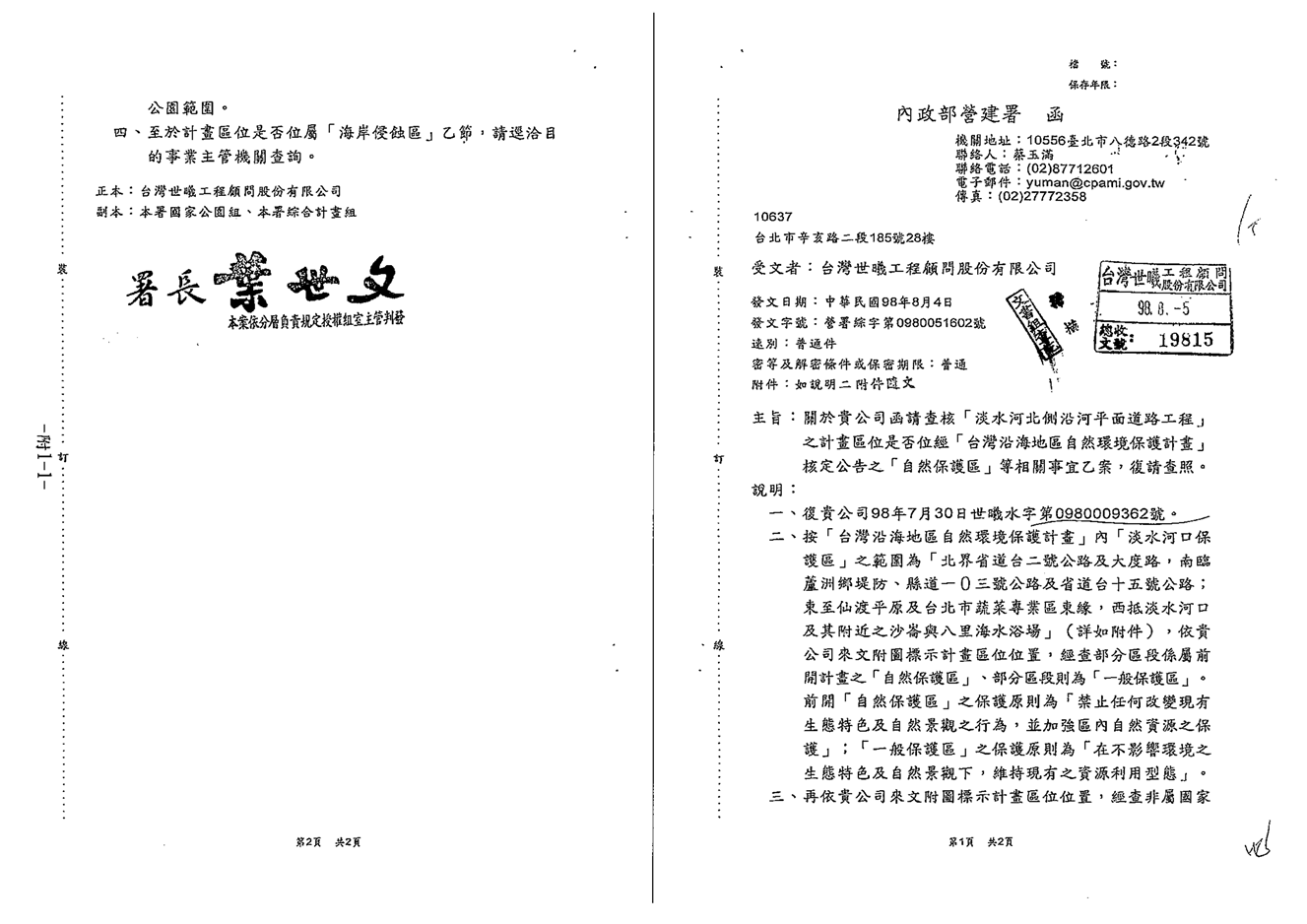 本院判決
海岸開發環境影響評估審查作業要點第6點第4款:
「六、環境說明書及環境影響評估報告書應就開發區位詳實填寫環境敏感及 特定目的區位調查表，如附件二，對於開發場所涉及上開環境敏感及 特定目的區位，應符合下列規定：
（一）法令禁止開發利用之區域，應另覓替代方案。
（二）……
（四）潟湖、紅樹林沼澤、草澤、沙丘、沙洲、河口、珊瑚礁、濕地及自然保護區之利用，以國土保安及中央目的事業主管機關核可之公益性設施或經評估為與資源特性相容之產業活動為限，至其他開發行為因對環境有顯著不利影響，應不予核准。」

內政部營署綜字第0980051602號函
本院判決
系爭開發案非屬國土保安及中央目的事業主管機關核可之公益性設施或經評估為與資源特性相容之產業活動
環境影響評估法第7條:「開發單位申請許可開發行為時，應檢具環境影響說明書，向目的事業主管機關提出，並由目的事業主管機關轉送主管機關審查。」

被告機關環保署違反海岸開發環境影響評估審查作業要點第6點第4款
報告完畢，謝謝大家